Slide 1
© 2010, Mike Murach & Associates, Inc.
Murach's PHP and MySQL, C20
Slide 2
© 2010, Mike Murach & Associates, Inc.
Murach's PHP and MySQL, C20
Content Management System
Want "pretty" web page data displayed
e.g. HTML formatted
Web programmer
No problem – enter the appropriate tags
That's his job
Layperson
Problem
Doesn't know HTML
Solution	
Create a system to do simple HTML formatting using basic, simple to follow rules
Slide 3
© 2010, Mike Murach & Associates, Inc.
Murach's PHP and MySQL, C20
Slide 4
© 2010, Mike Murach & Associates, Inc.
Murach's PHP and MySQL, C20
Slide 5
© 2010, Mike Murach & Associates, Inc.
Murach's PHP and MySQL, C20
Slide 6
© 2010, Mike Murach & Associates, Inc.
Murach's PHP and MySQL, C20
Slide 7
© 2010, Mike Murach & Associates, Inc.
Murach's PHP and MySQL, C20
Slide 8
© 2010, Mike Murach & Associates, Inc.
Murach's PHP and MySQL, C20
Slide 9
© 2010, Mike Murach & Associates, Inc.
Murach's PHP and MySQL, C20
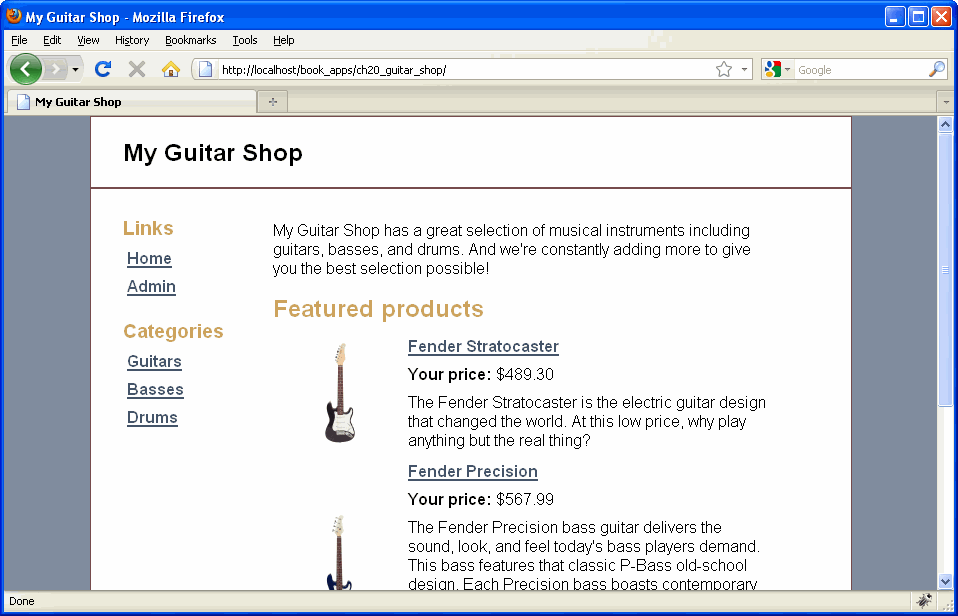 Slide 10
© 2010, Mike Murach & Associates, Inc.
Murach's PHP and MySQL, C20
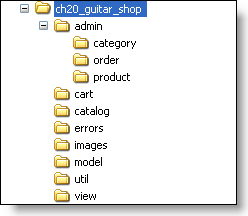 Slide 11
© 2010, Mike Murach & Associates, Inc.
Murach's PHP and MySQL, C20
Slide 12
© 2010, Mike Murach & Associates, Inc.
Murach's PHP and MySQL, C20
Notes: 
Using techniques like this make it easier to migrate the application to a different server which may have a different directory structure
It also makes it easier to make changes to your Web server without needing to make changes to your application
Slide 13
© 2010, Mike Murach & Associates, Inc.
Murach's PHP and MySQL, C20
Slide 14
© 2010, Mike Murach & Associates, Inc.
Murach's PHP and MySQL, C20
Slide 15
© 2010, Mike Murach & Associates, Inc.
Murach's PHP and MySQL, C20
Slide 16
© 2010, Mike Murach & Associates, Inc.
Murach's PHP and MySQL, C20
Slide 17
© 2010, Mike Murach & Associates, Inc.
Murach's PHP and MySQL, C20
Slide 18
© 2010, Mike Murach & Associates, Inc.
Murach's PHP and MySQL, C20
Slide 19
© 2010, Mike Murach & Associates, Inc.
Murach's PHP and MySQL, C20
Slide 20
© 2010, Mike Murach & Associates, Inc.
Murach's PHP and MySQL, C20
Slide 21
© 2010, Mike Murach & Associates, Inc.
Murach's PHP and MySQL, C20
Slide 22
© 2010, Mike Murach & Associates, Inc.
Murach's PHP and MySQL, C20
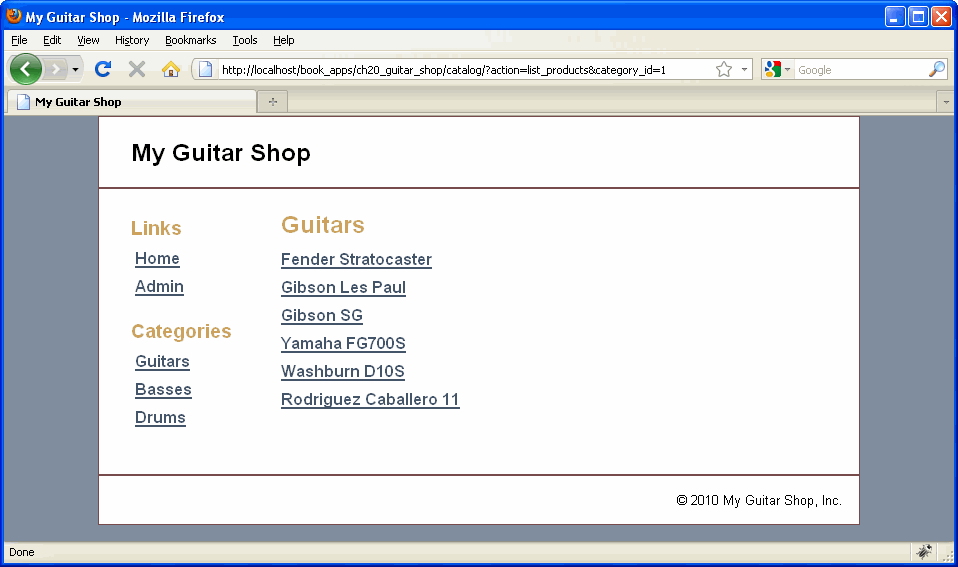 Slide 23
© 2010, Mike Murach & Associates, Inc.
Murach's PHP and MySQL, C20
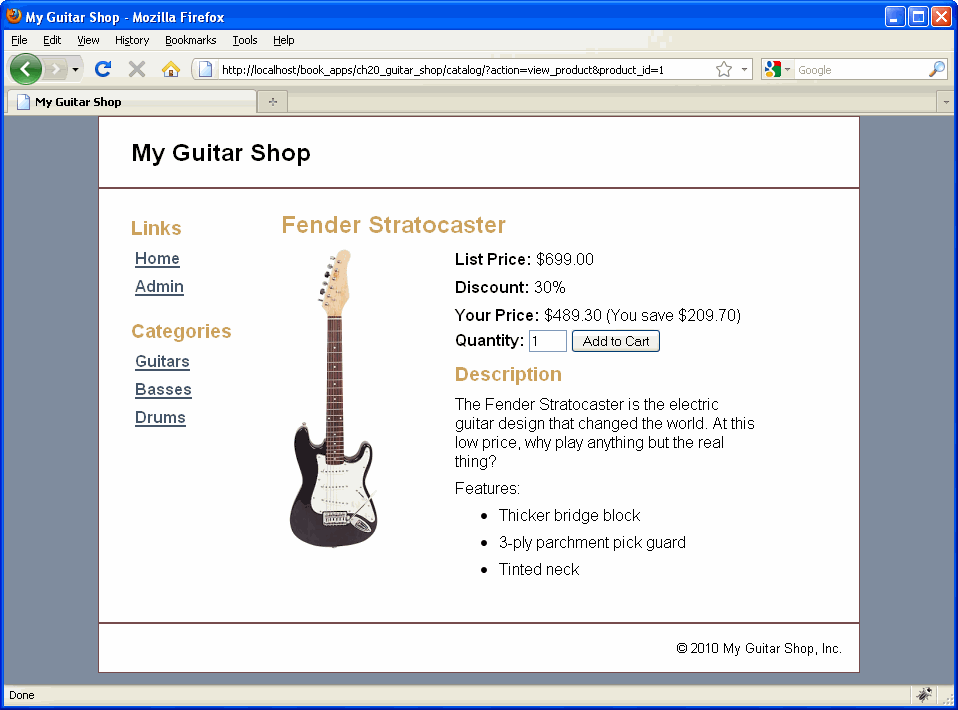 Slide 24
© 2010, Mike Murach & Associates, Inc.
Murach's PHP and MySQL, C20
Note: need to know your applications file structure and how to get to the appropriate directories
Slide 25
© 2010, Mike Murach & Associates, Inc.
Murach's PHP and MySQL, C20
Slide 26
© 2010, Mike Murach & Associates, Inc.
Murach's PHP and MySQL, C20
Slide 27
© 2010, Mike Murach & Associates, Inc.
Murach's PHP and MySQL, C20
Slide 28
© 2010, Mike Murach & Associates, Inc.
Murach's PHP and MySQL, C20
Slide 29
© 2010, Mike Murach & Associates, Inc.
Murach's PHP and MySQL, C20
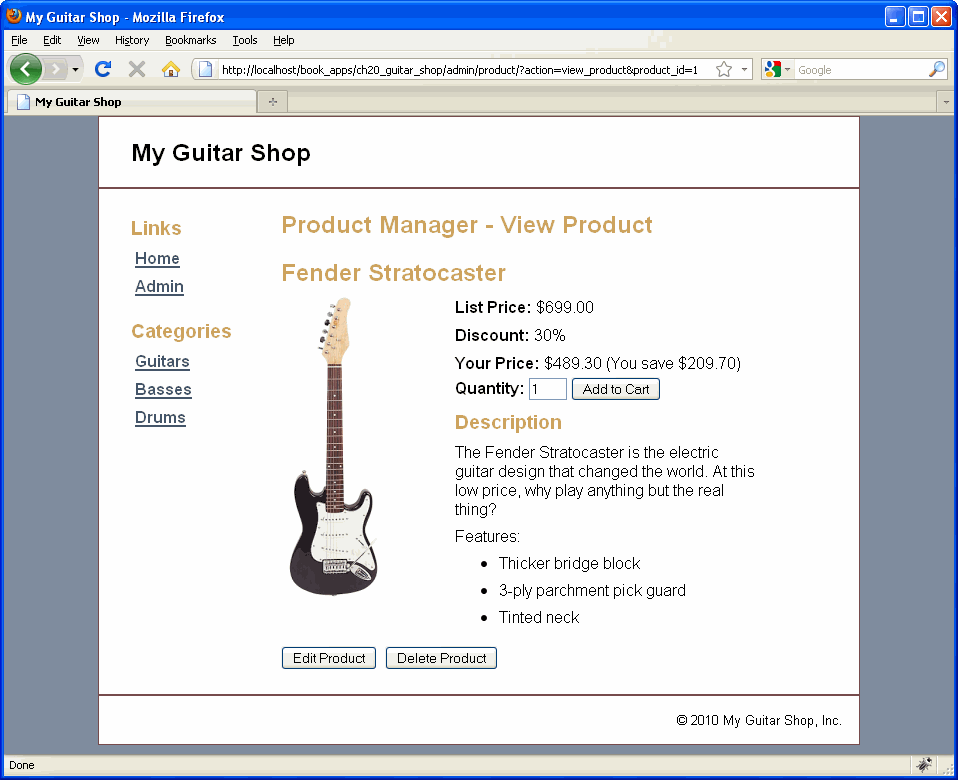 Slide 30
© 2010, Mike Murach & Associates, Inc.
Murach's PHP and MySQL, C20
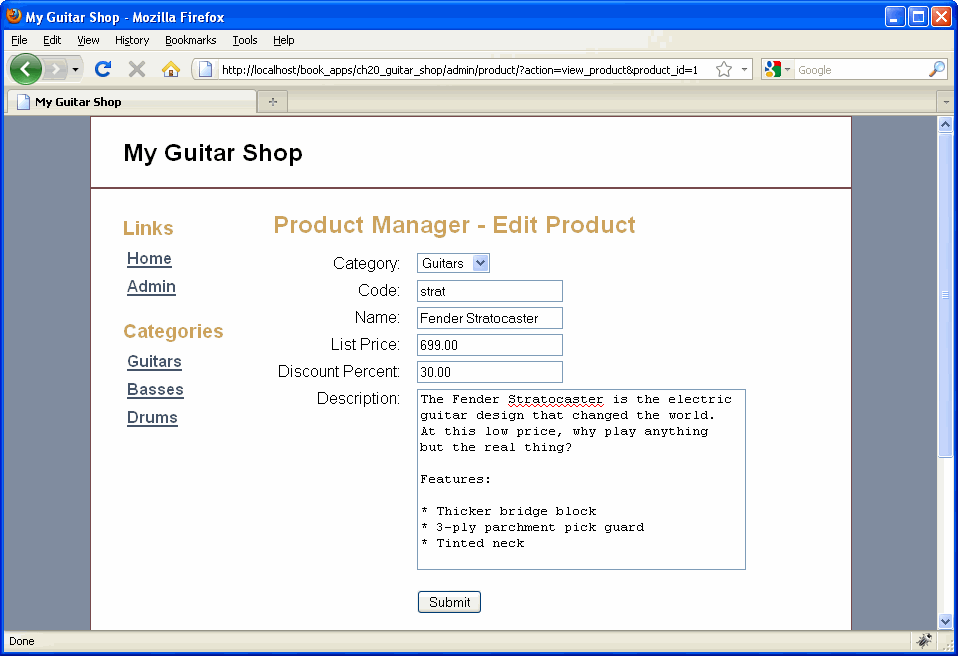 Slide 31
© 2010, Mike Murach & Associates, Inc.
Murach's PHP and MySQL, C20
Slide 32
© 2010, Mike Murach & Associates, Inc.
Murach's PHP and MySQL, C20
Slide 33
© 2010, Mike Murach & Associates, Inc.
Murach's PHP and MySQL, C20
Slide 34
© 2010, Mike Murach & Associates, Inc.
Murach's PHP and MySQL, C20
Slide 35
© 2010, Mike Murach & Associates, Inc.
Murach's PHP and MySQL, C20
Slide 36
© 2010, Mike Murach & Associates, Inc.
Murach's PHP and MySQL, C20
Slide 37
© 2010, Mike Murach & Associates, Inc.
Murach's PHP and MySQL, C20
Slide 38
© 2010, Mike Murach & Associates, Inc.
Murach's PHP and MySQL, C20
Slide 39
© 2010, Mike Murach & Associates, Inc.
Murach's PHP and MySQL, C20
Slide 40
© 2010, Mike Murach & Associates, Inc.
Murach's PHP and MySQL, C20
Slide 41
© 2010, Mike Murach & Associates, Inc.
Murach's PHP and MySQL, C20
Slide 42
© 2010, Mike Murach & Associates, Inc.
Murach's PHP and MySQL, C20
Slide 43
© 2010, Mike Murach & Associates, Inc.
Murach's PHP and MySQL, C20
Slide 44
© 2010, Mike Murach & Associates, Inc.
Murach's PHP and MySQL, C20